SOLUTION OF THE LEAST – SQUARES EXAMPLE IN PYTHON
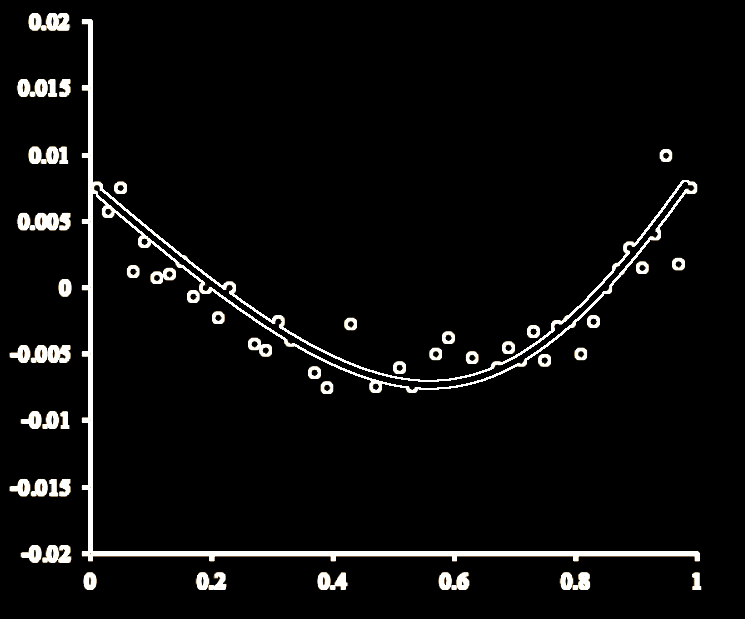 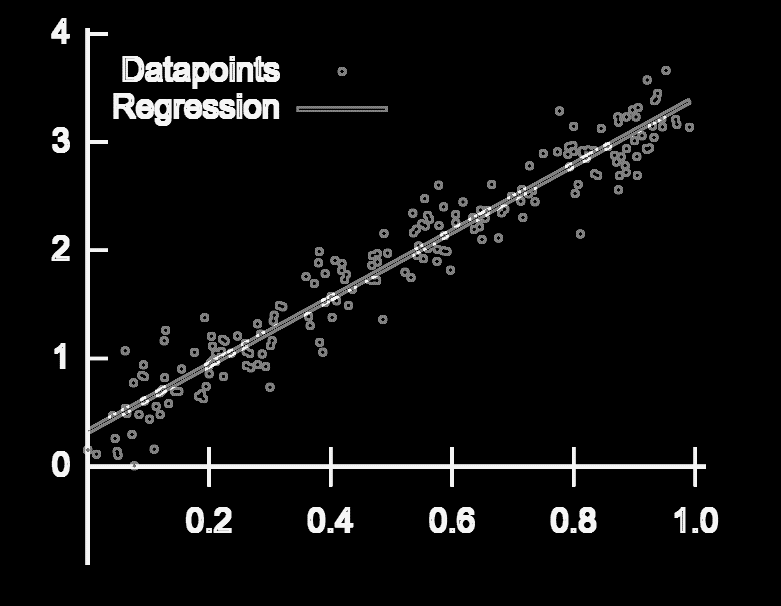 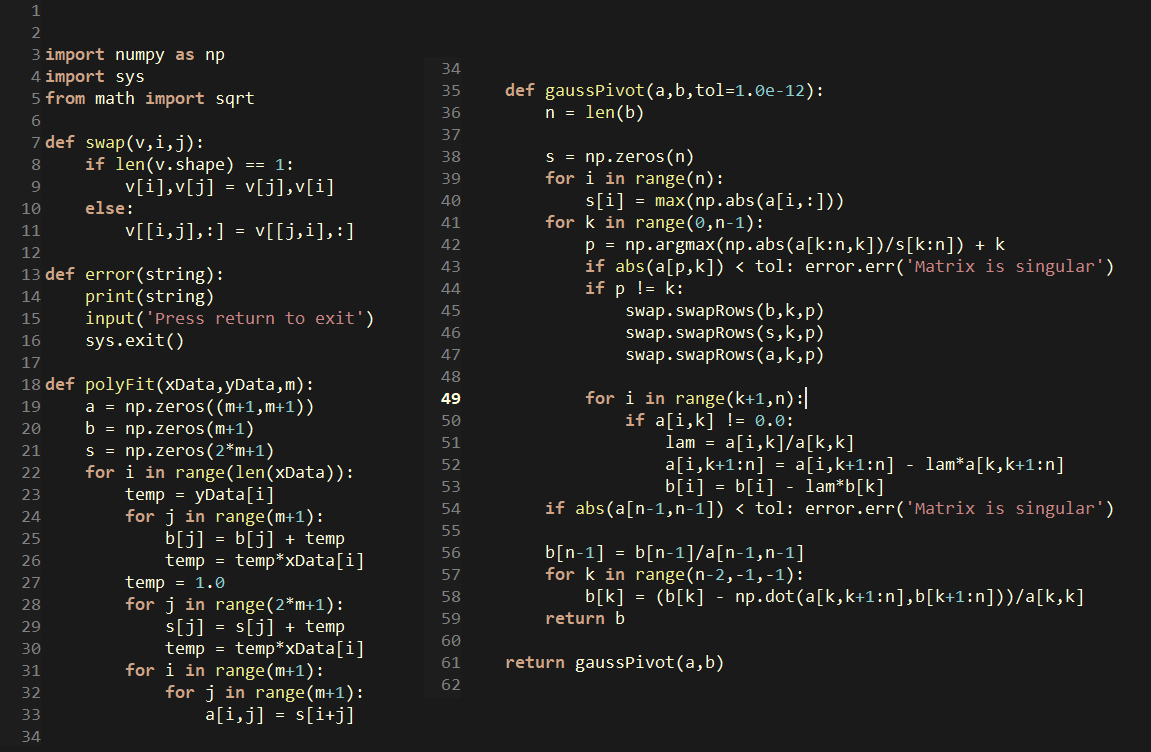 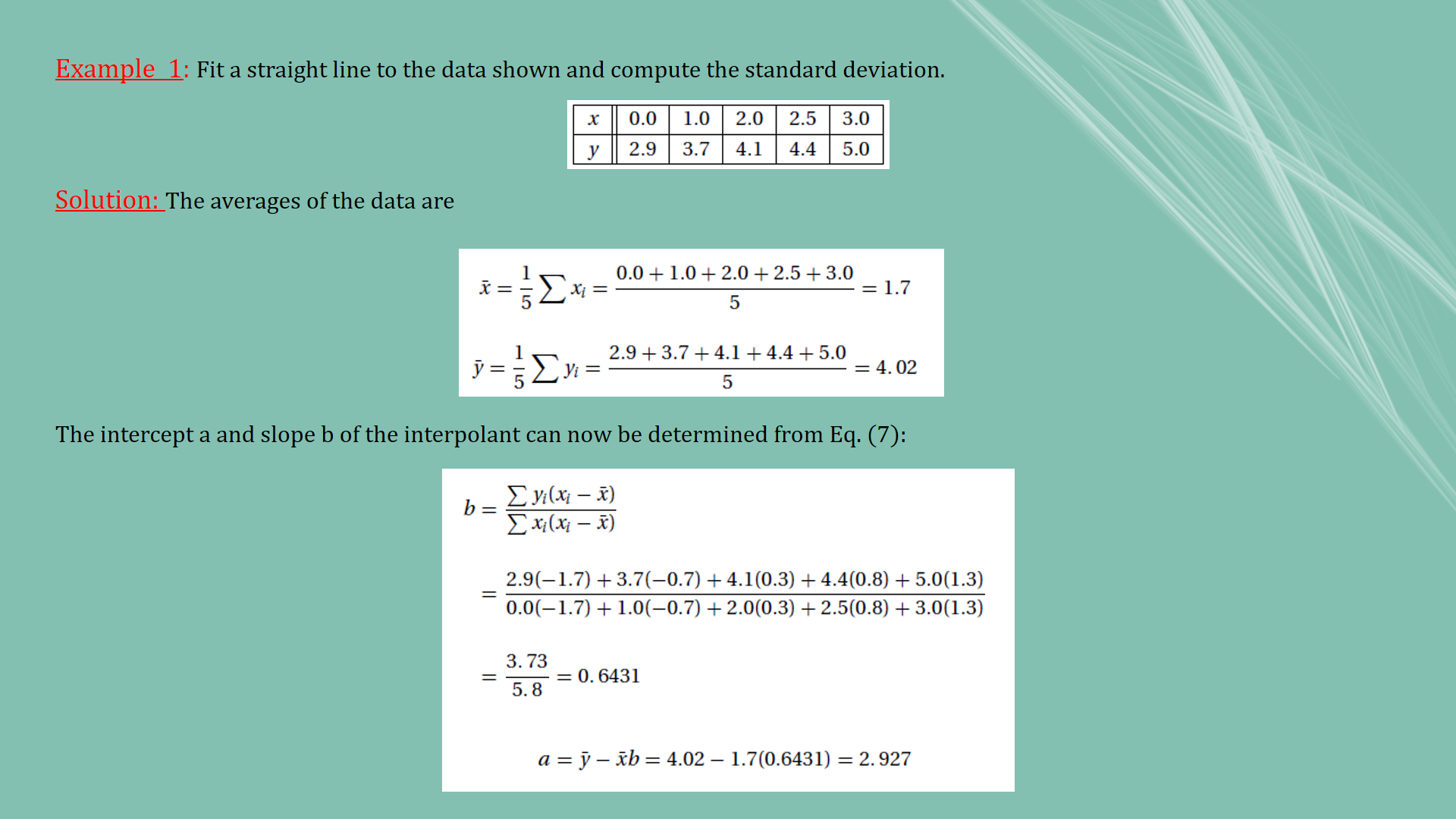 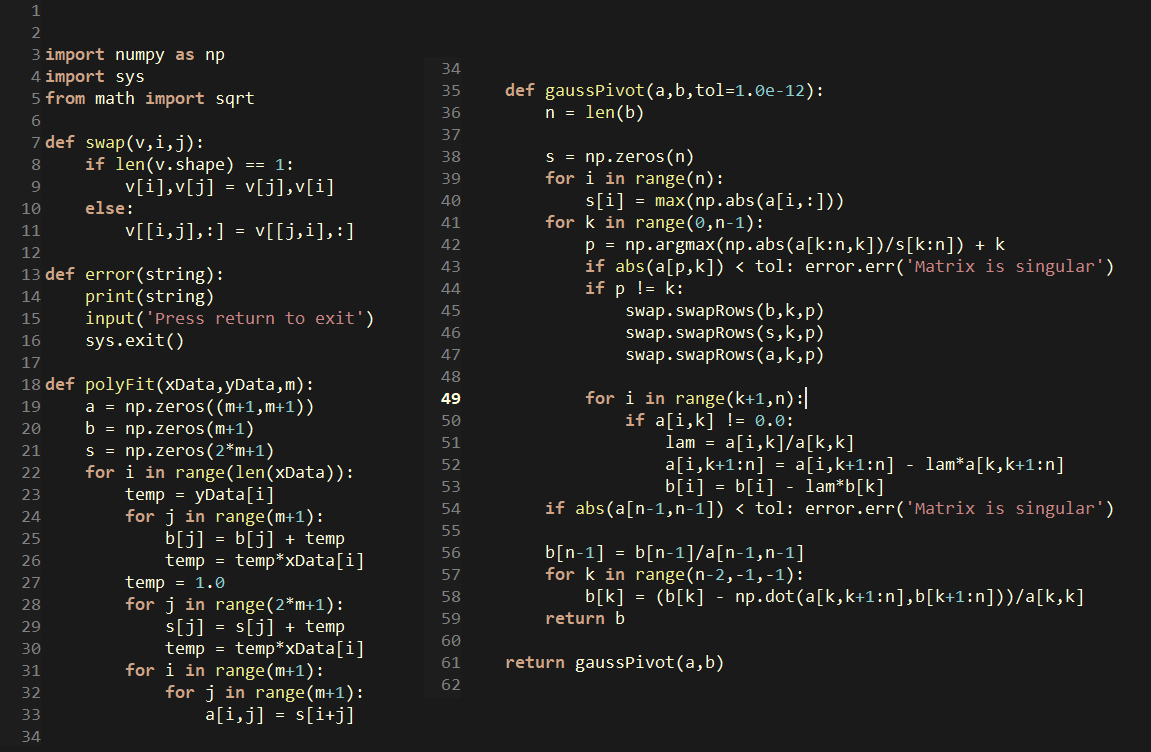 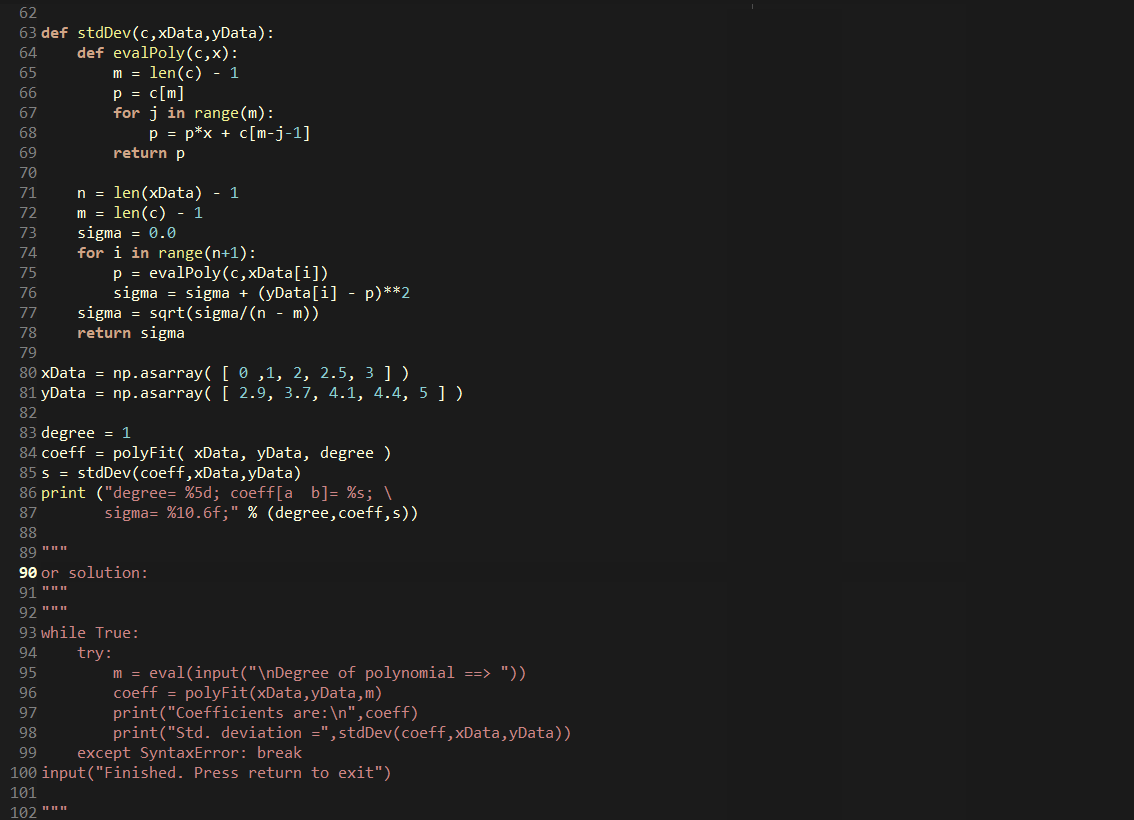 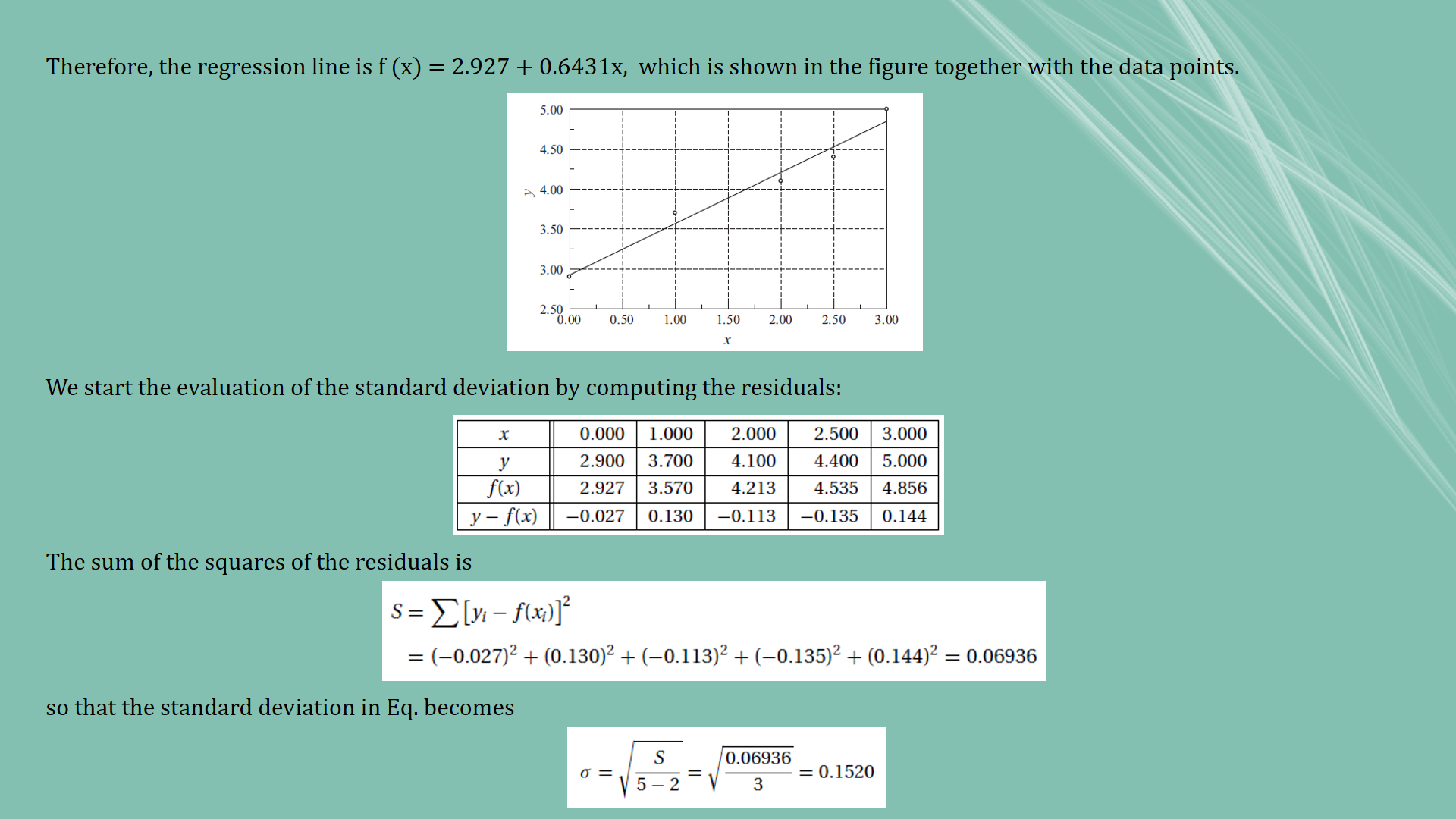 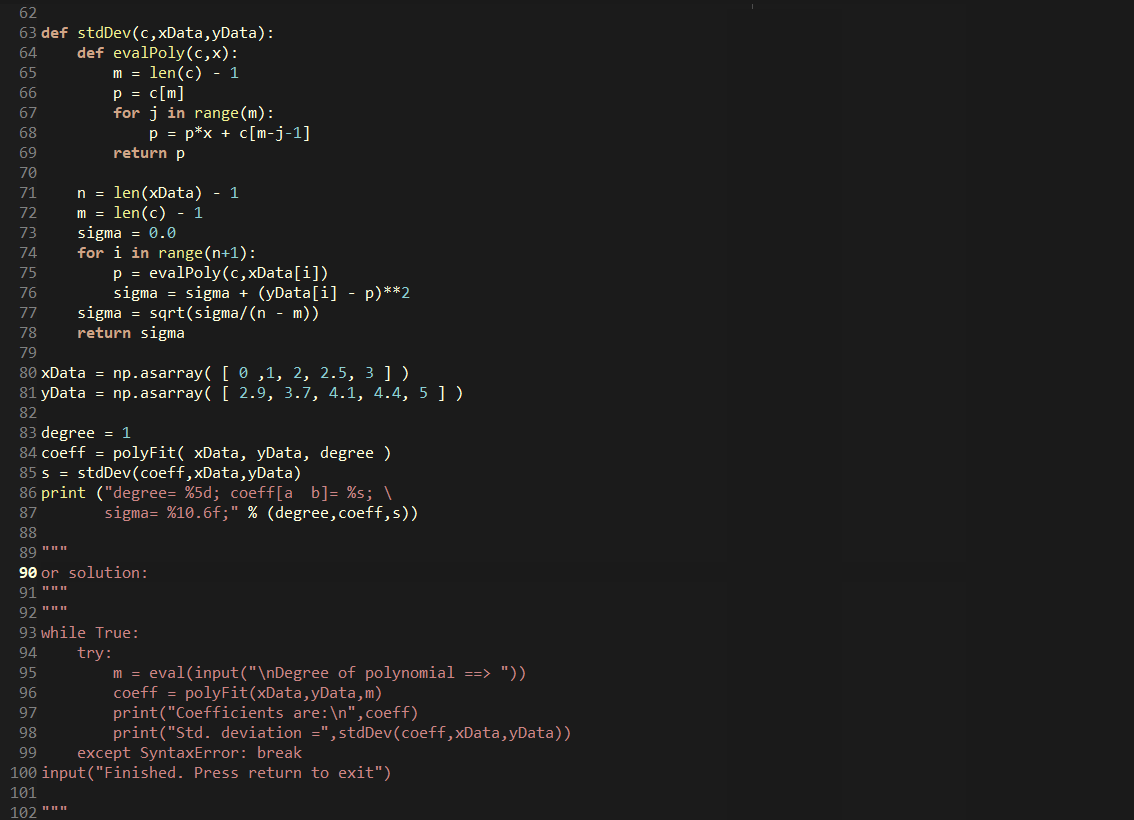